Хімічна промисловість України
Виконала: студентка 3 курсу, 2 групи, факультету ЕіСР,
								
								Мілінчук Анастасія
Хімічна комплекс – це сукупність галузей, по виробництву різноманітних хімічних сполук, реагентів та переробки сировини.
Хімічна промисловість — це галузь важкої промисловості, до якої належить продукція мінеральних добрив, пластмас і хімічних композитів, штучного і синтетичного волокна й текстилю, органічних і неорганічних хімікатів, гербіцидів, хімікатів для презервування продуктів харчової промисловості, фото- і кіноплівки та реактивів для упакування, штучної гуми, засобів для миття та дезинфектантів, отрутохімікатів воєнного призначення, а також деяких експозитів.
Карта хімічної промисловості України
Зв’язок хімічної промисловості з іншими промисловими комплексами України.
Екологічні проблеми хімічної промисловості України
Приклади забруднення території України
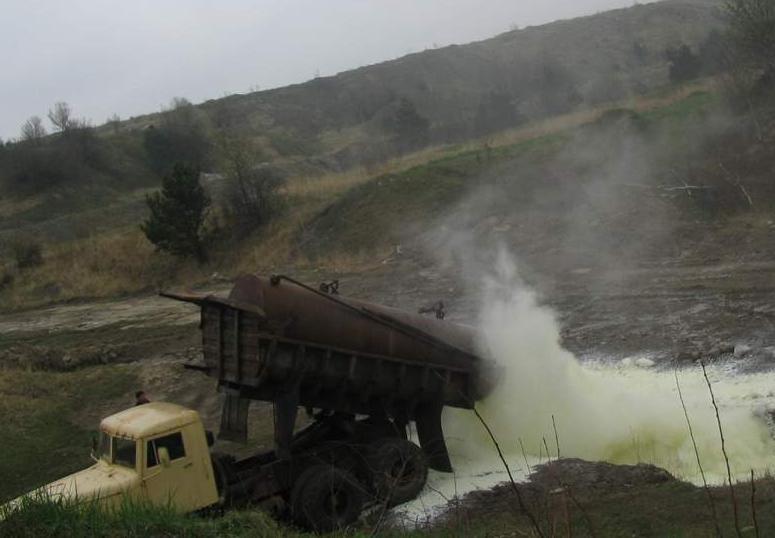 «Калійний завод» ВАТ «Оріана» м. Калуш
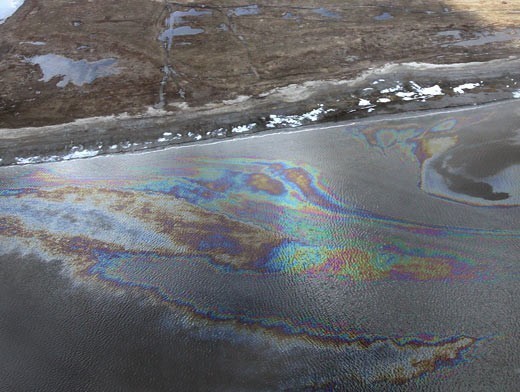 Масляна пляма – акваторія Дніпра, м. Київ
Приклади забруднення території України
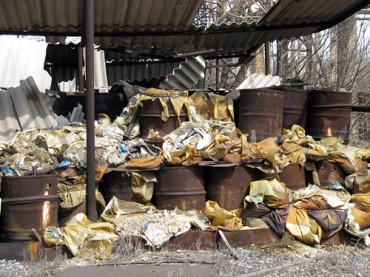 Старий цвинтар хімічного комбінату, м. Горлівка
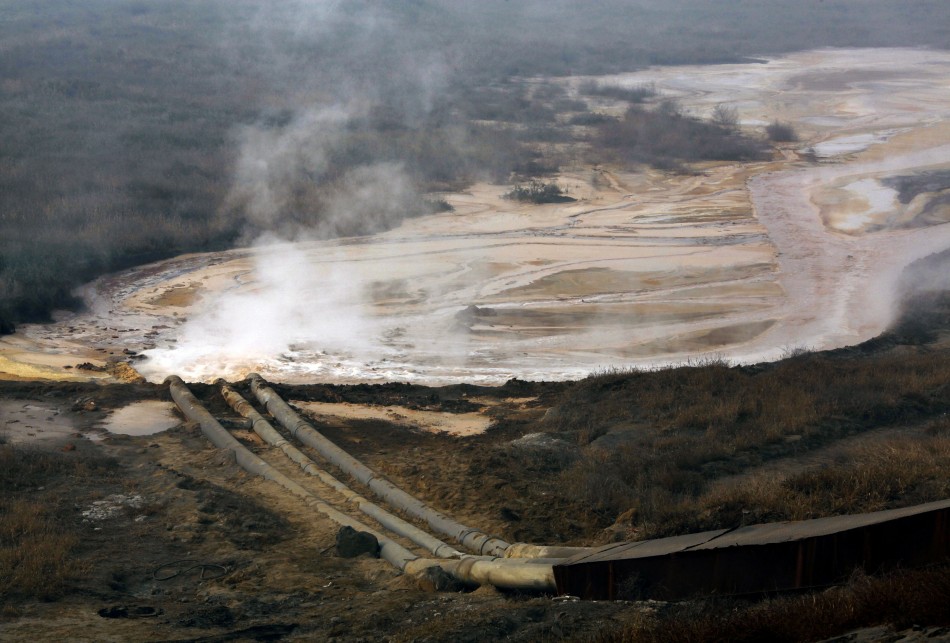 Стоки хімічного комбінату
Карта забрудненості території України хімічною промисловістю
Перспективи розвитку хімічної промисловості України
Дякую за увагу!